Treehouse
Architecture Workshop
What is Architecture?
It’s the ‘design of buildings’.
What is an Architect?
The ‘person’ who designs buildings.
Who knows what and where this famous building is?
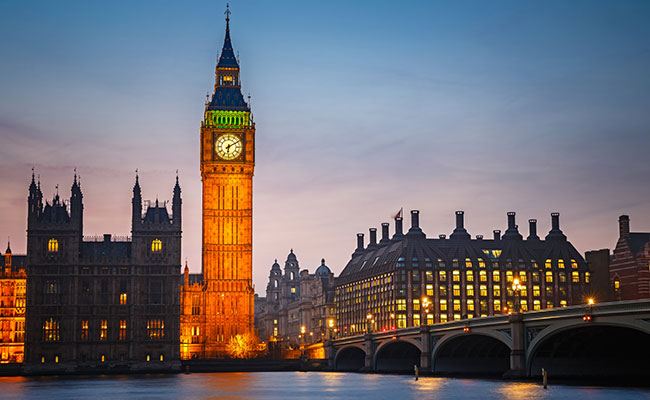 Big Ben and the Houses of Parliament in London!
Who knows what and where this famous structure is?
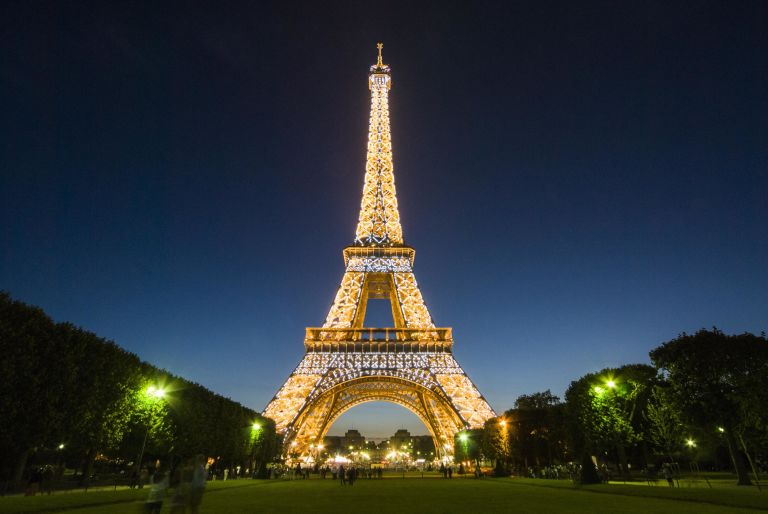 The Eiffel Tower in Paris, France!
Who knows what and where this famous structure is?
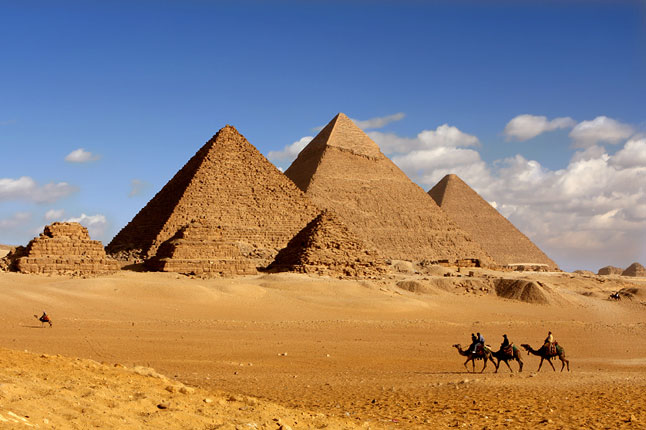 The Great Pyramids of Giza in Egypt!
Who knows what and where this famous building is?
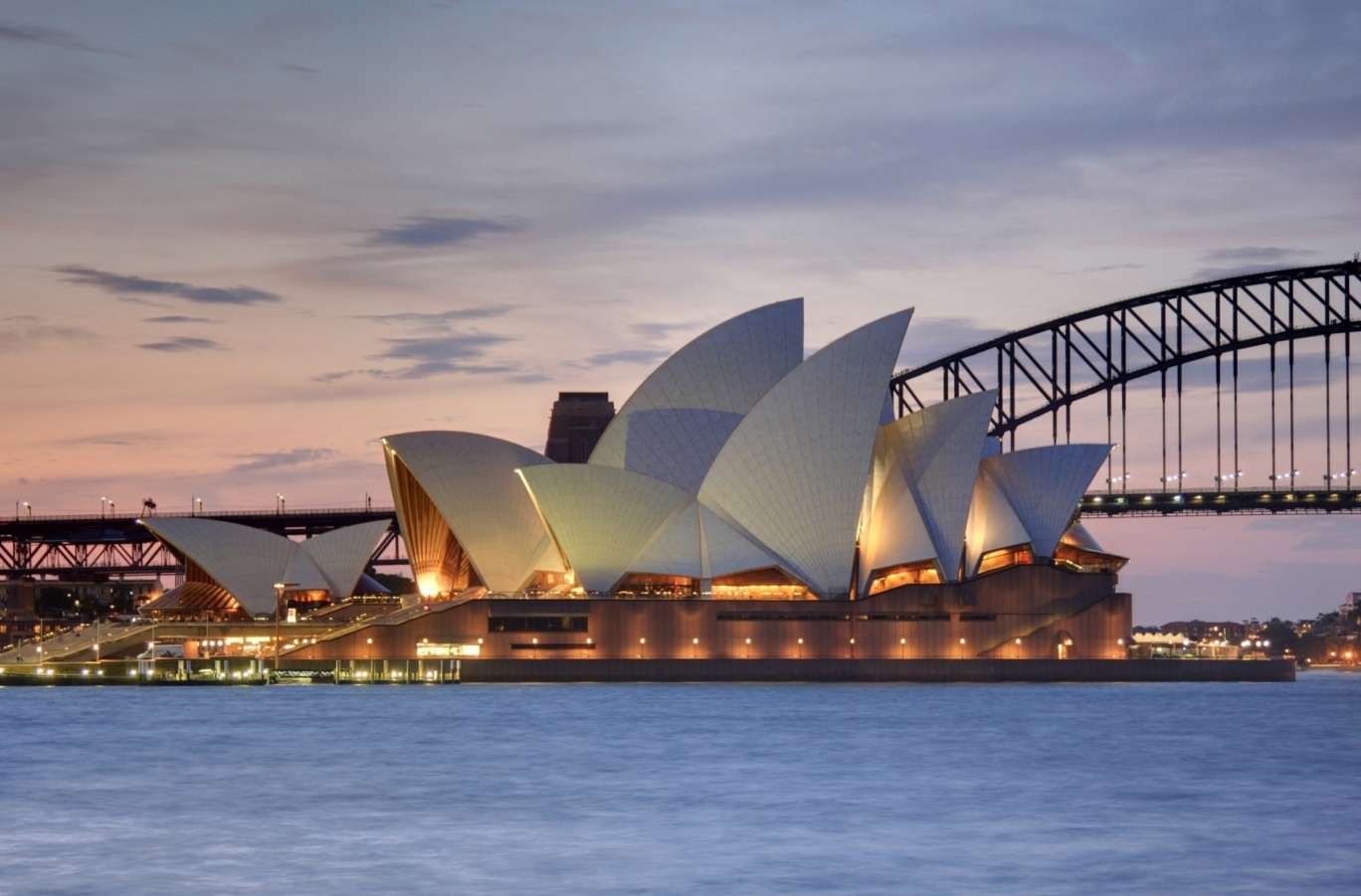 Sydney Opera House, Australia!
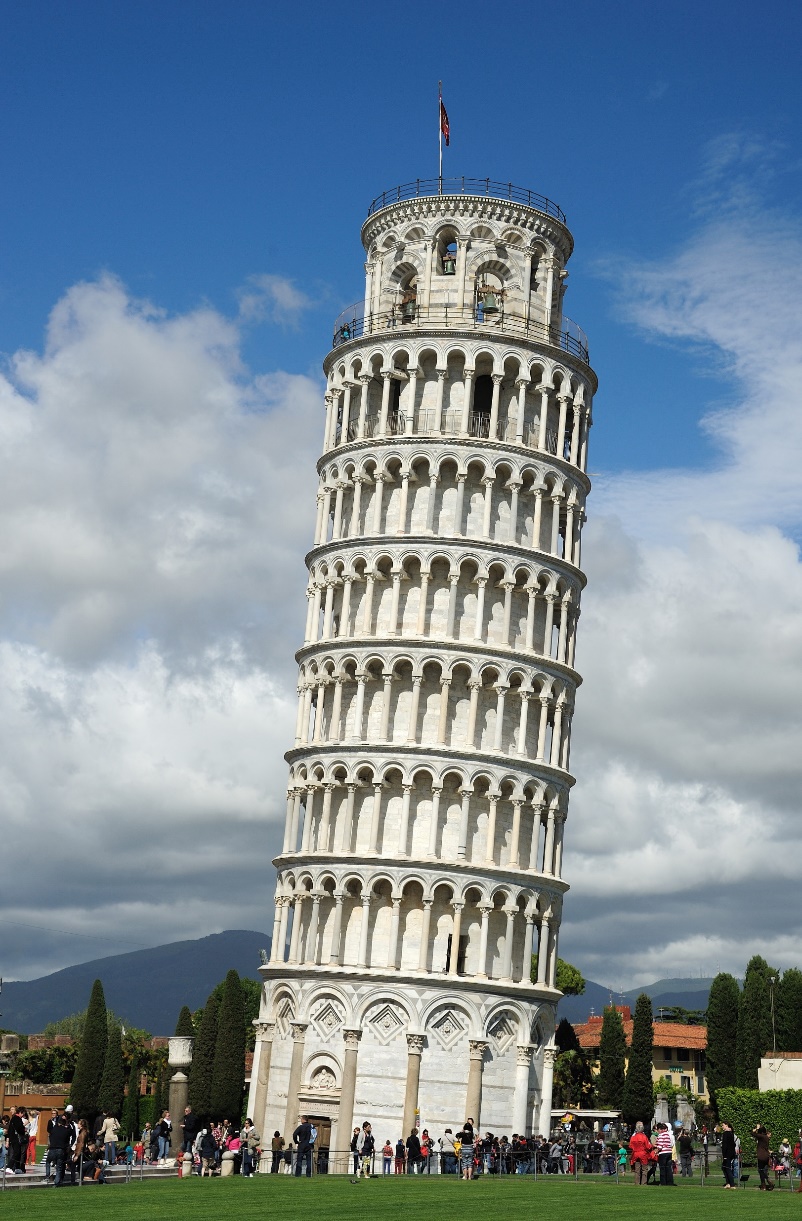 Who knows what and where this famous building is?
The Leaning Tower of Pisa in Italy!
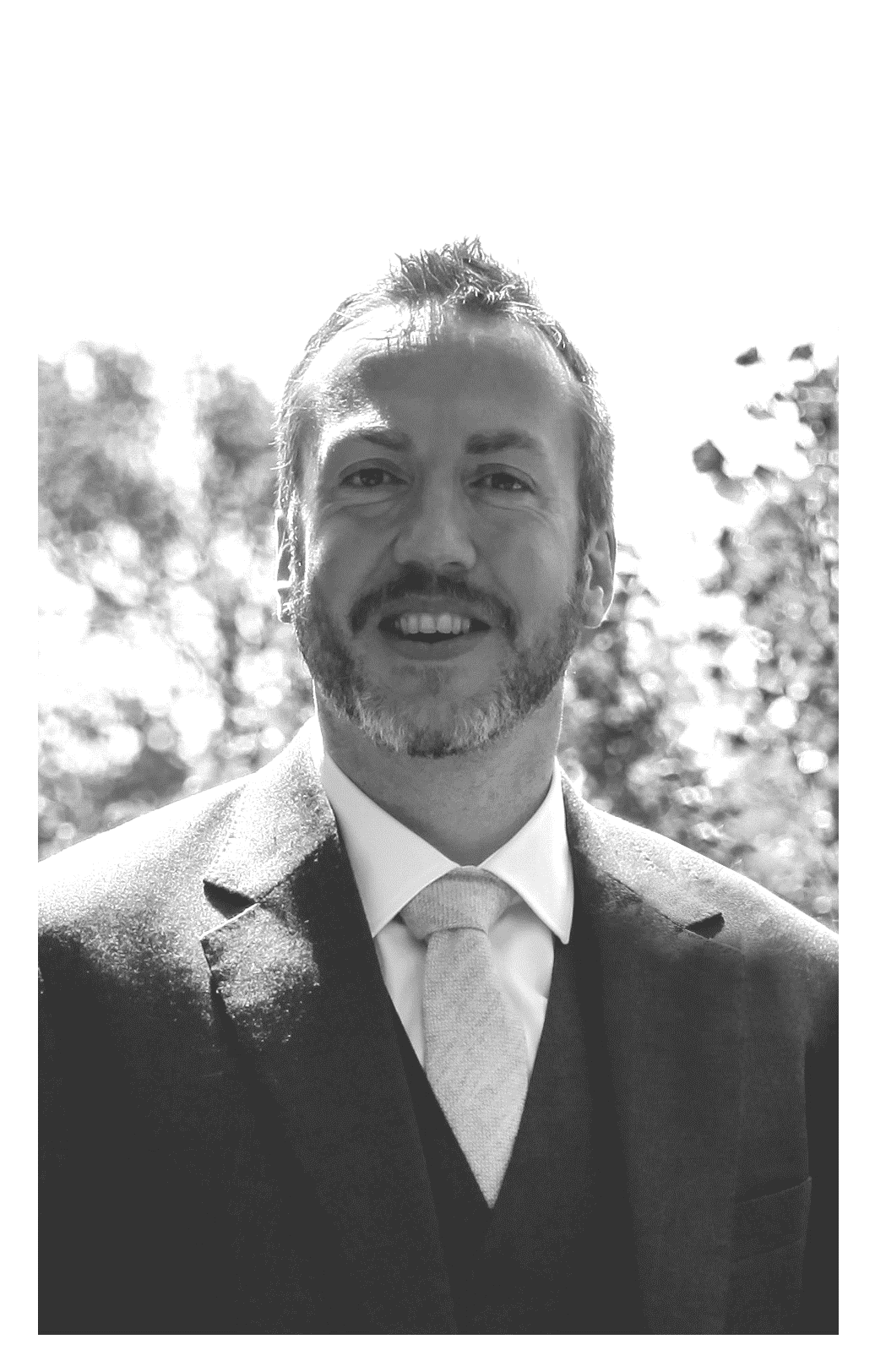 I’m an Architect and my job is to design buildings!
This is a drawing of a building that I designed and what I wanted it to look like.
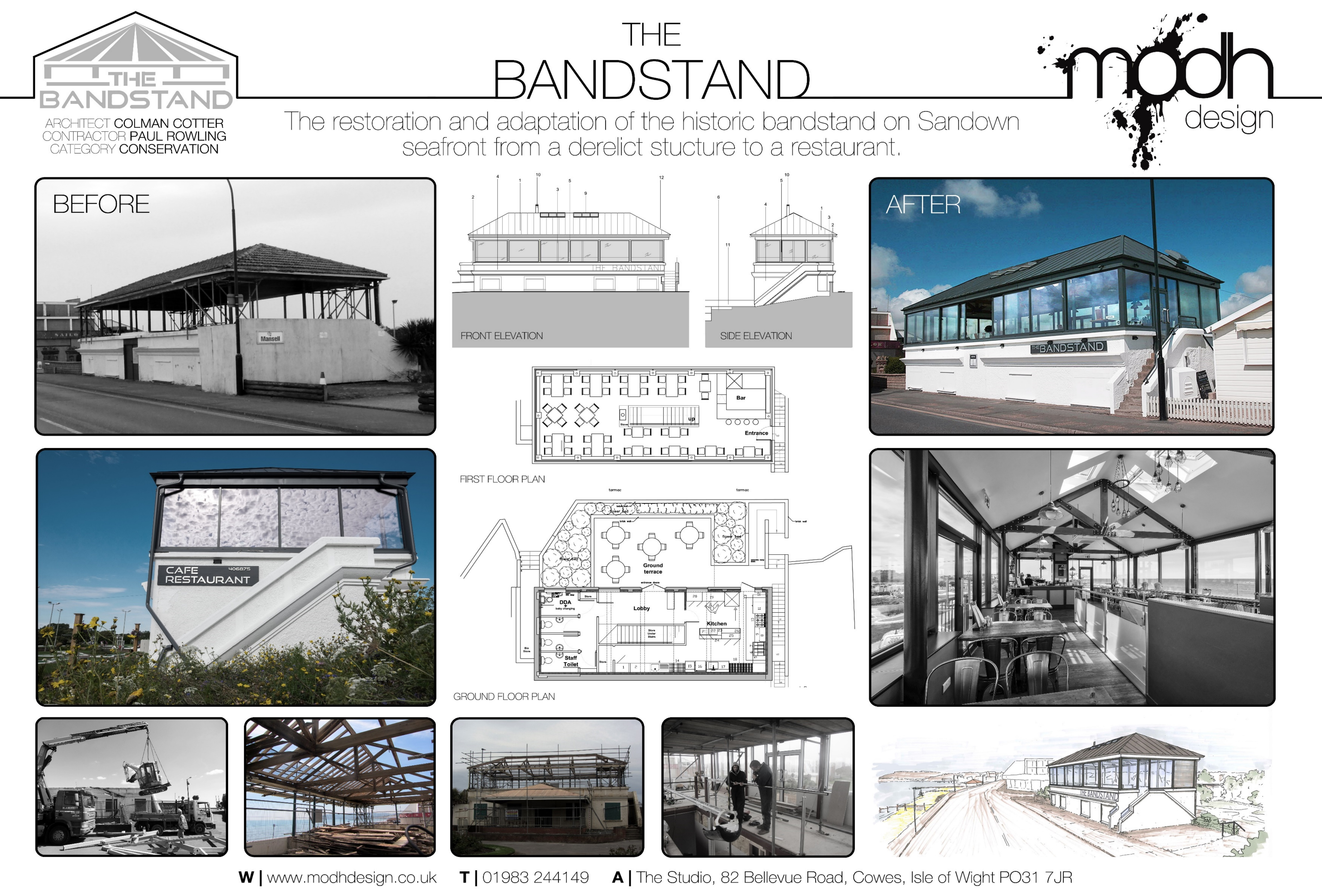 This is a photograph of what the building looked like after it was built!
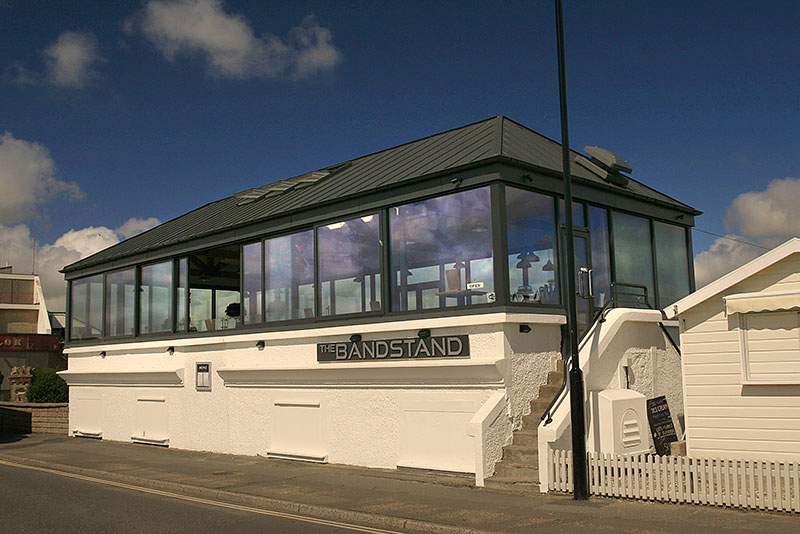 A Client asks an Architect for a new building.
The Architect designs a new building with drawings and models of the ideas.
The Client picks the design they like.
The Architect helps to build it.
Today you are the pretend Architects.

You have been asked by your client to design a 
TREEHOUSE!

Use drawings and models of your design to show your client!
PICK A CLIENT
THINGS TO THINK ABOUT
THINGS TO DO
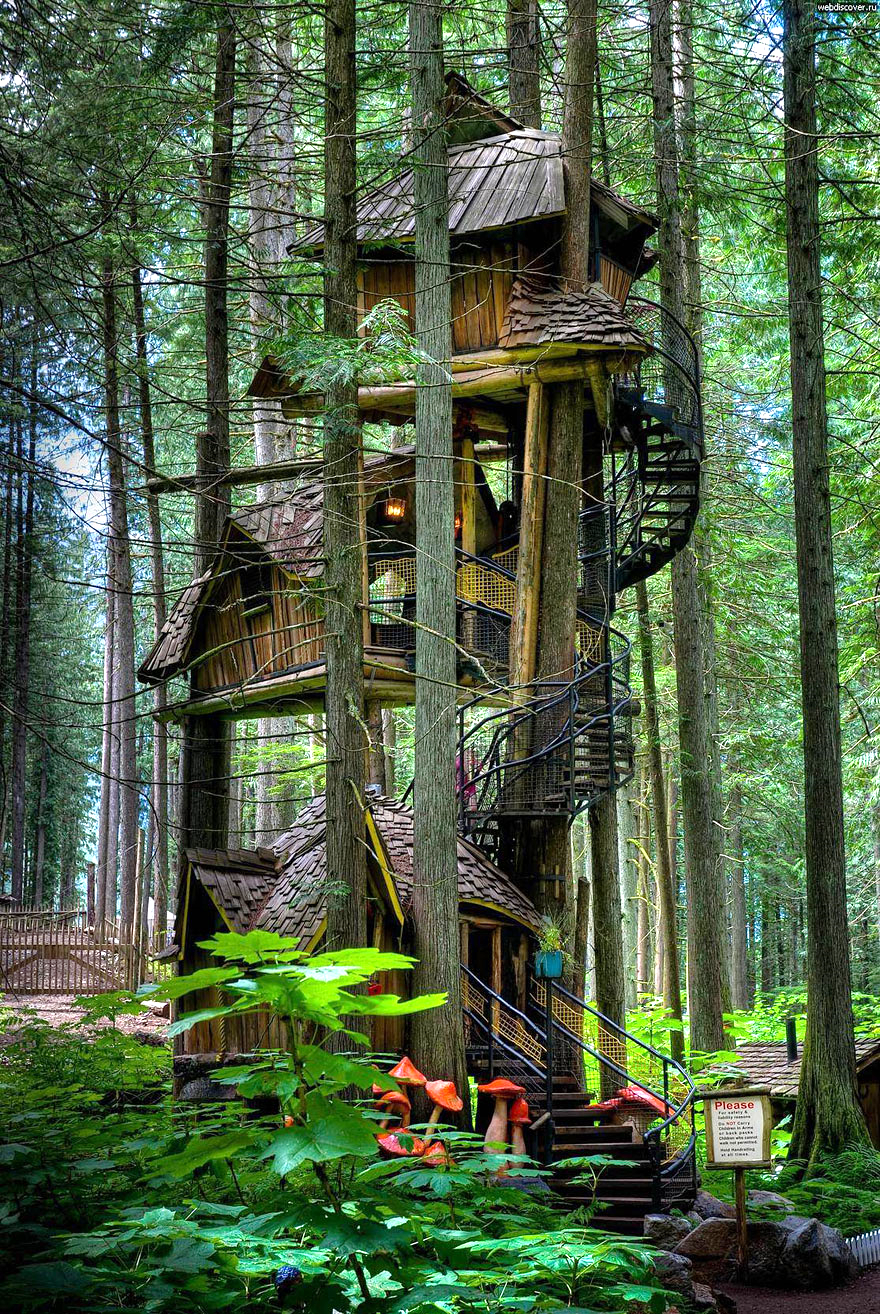 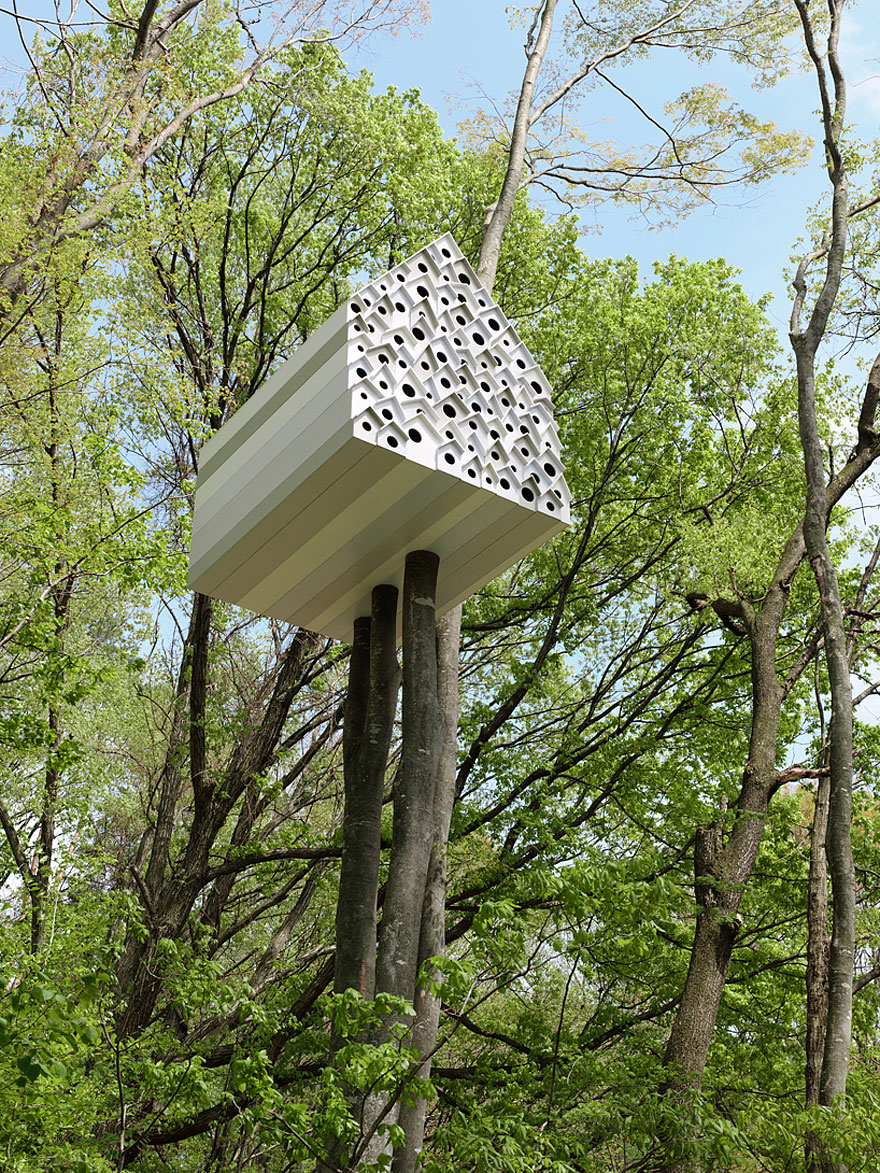 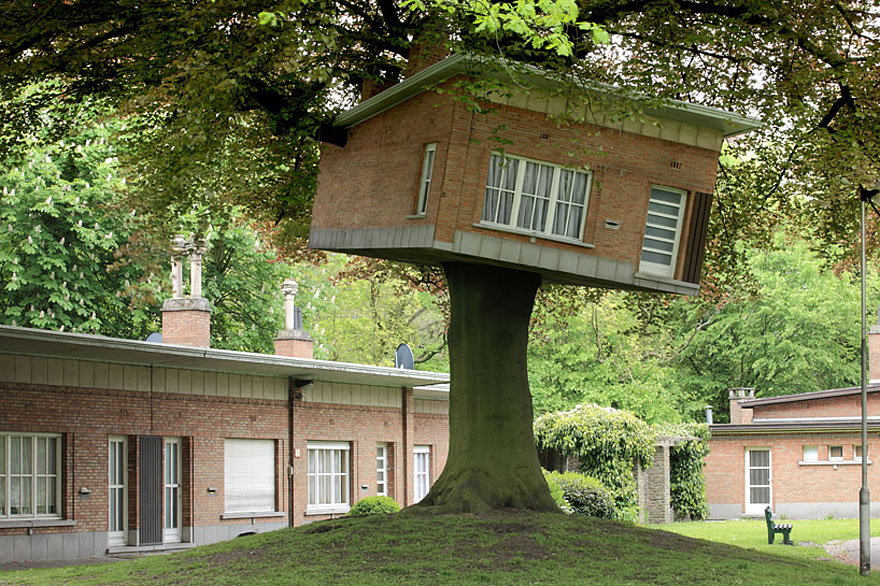 SOME IDEAS FOR YOU
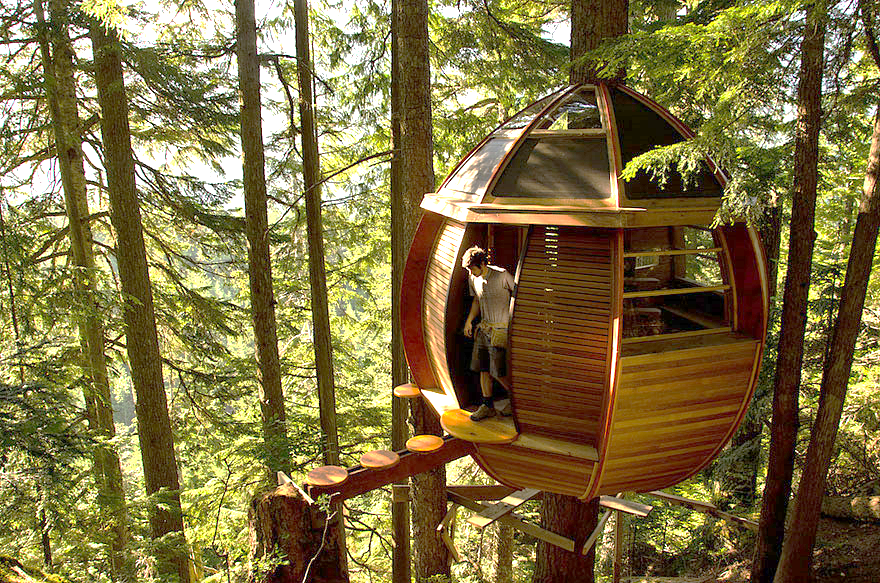 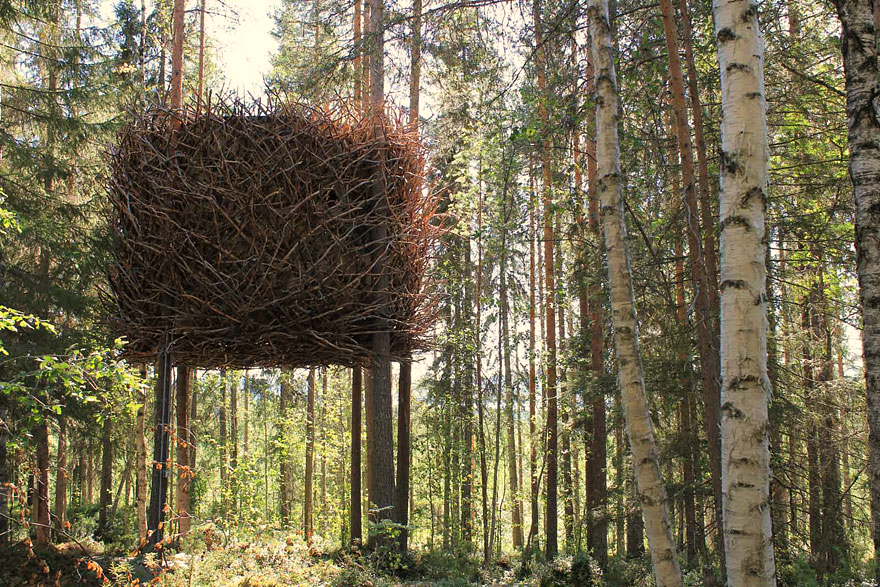 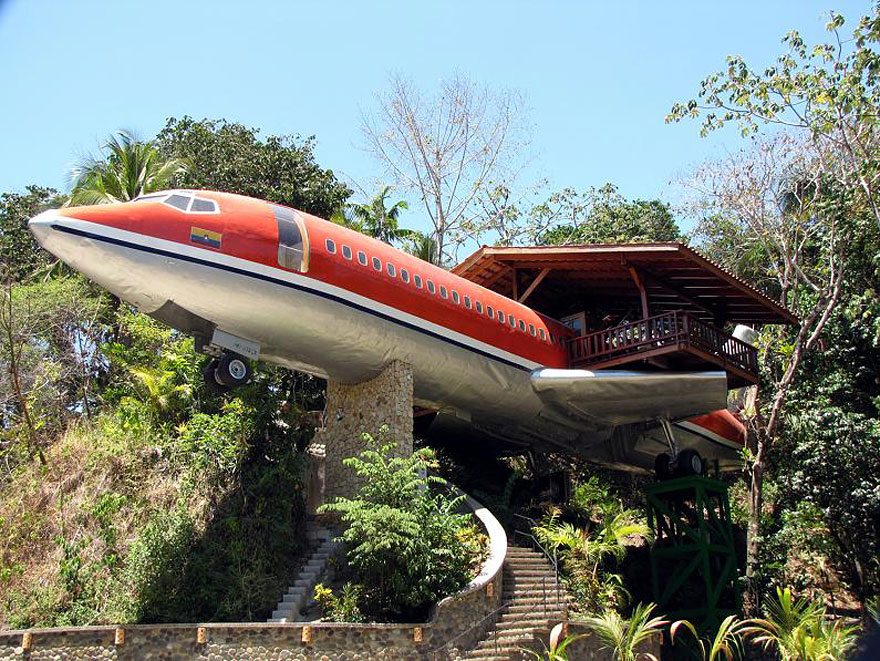 SOME IDEAS FOR YOU
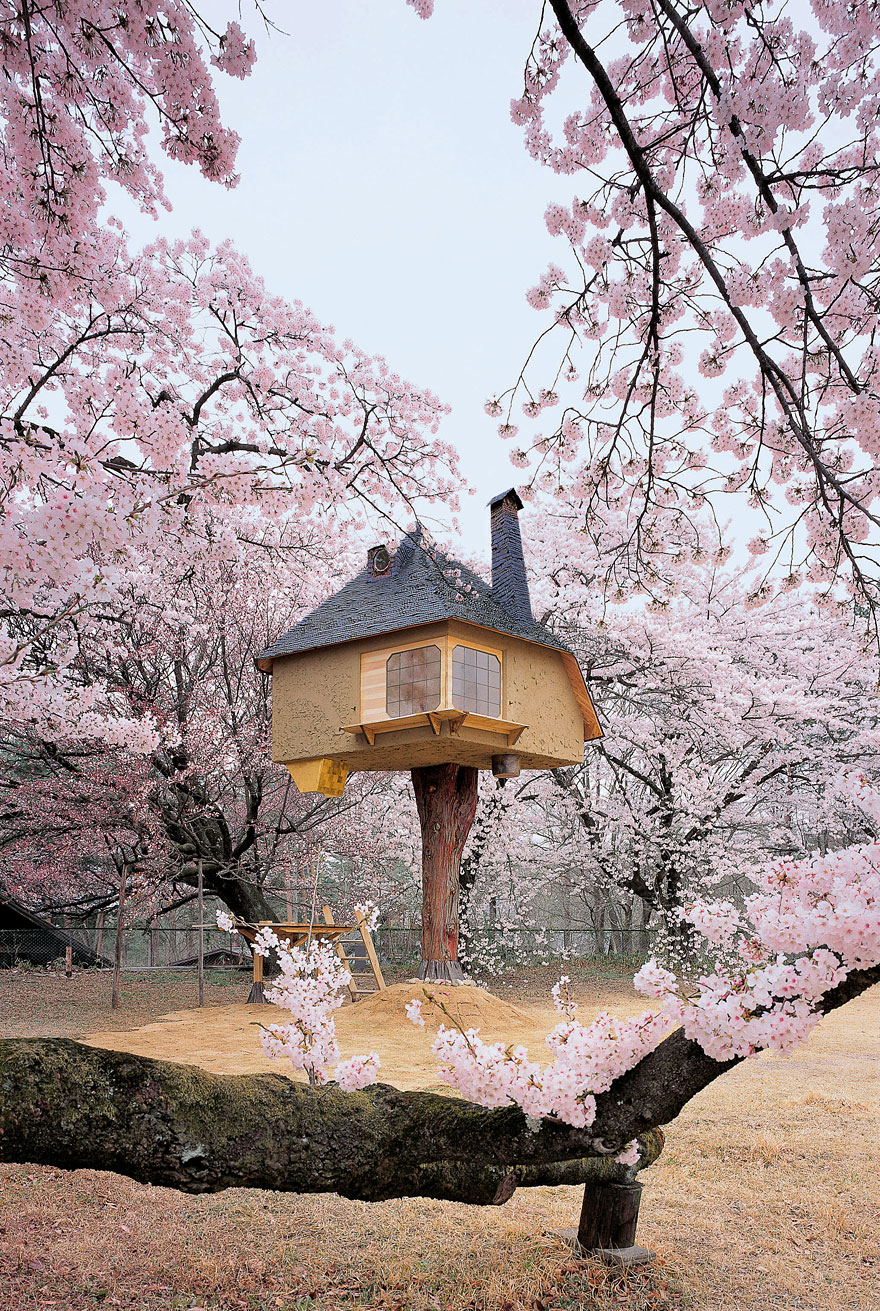 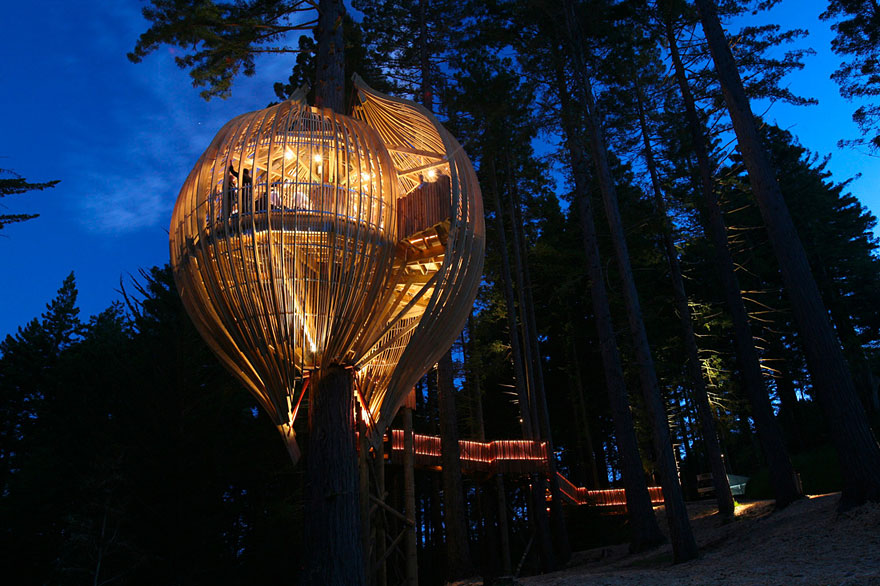 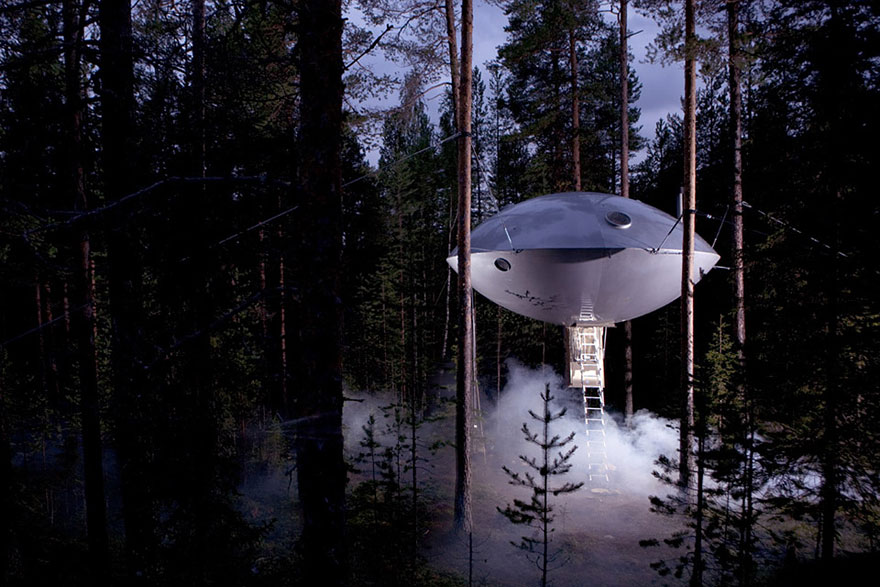 SOME IDEAS FOR YOU
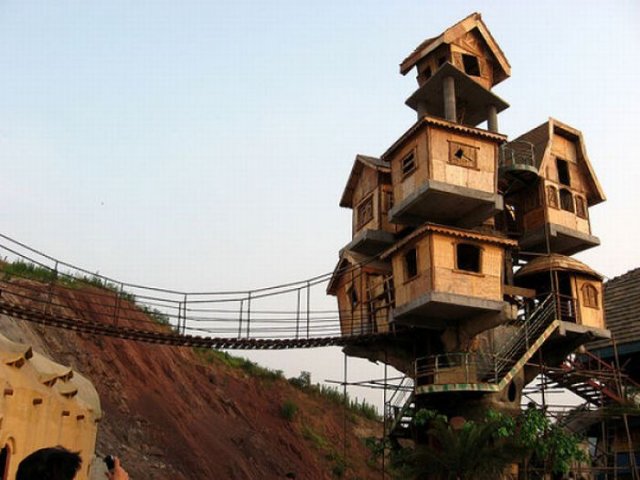 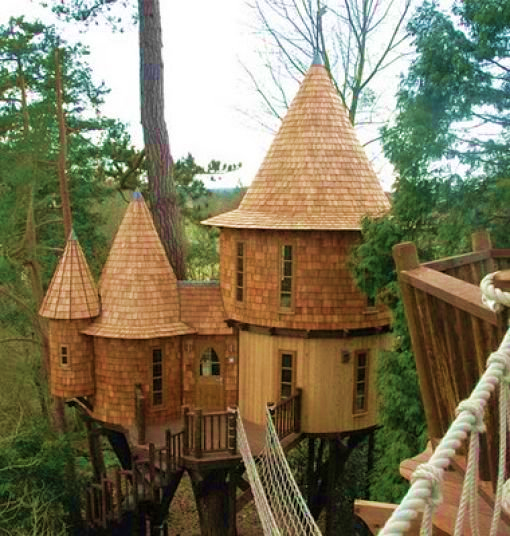 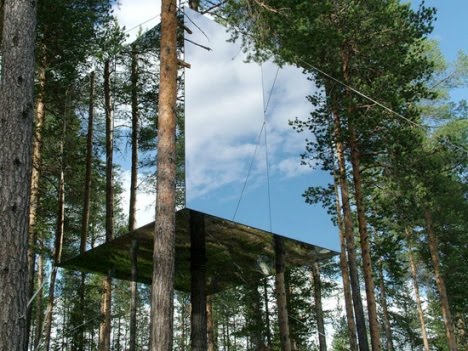 SOME IDEAS FOR YOU
Slide
Trap Door 
Ladder
Climbing Frame
Rope Bridge
GETTING IN AND OUT
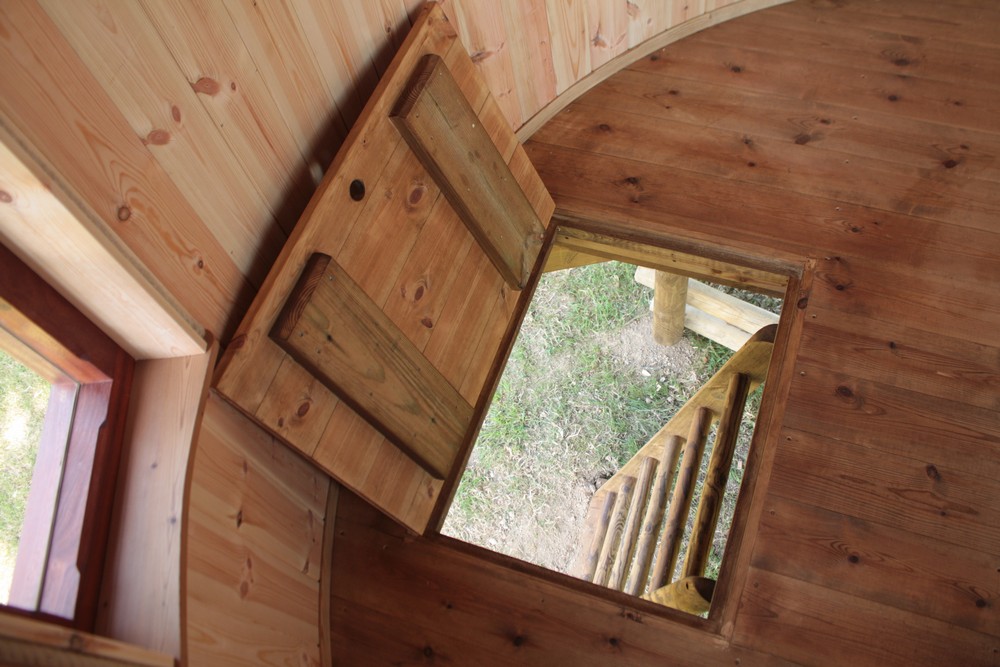 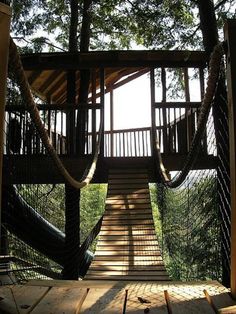 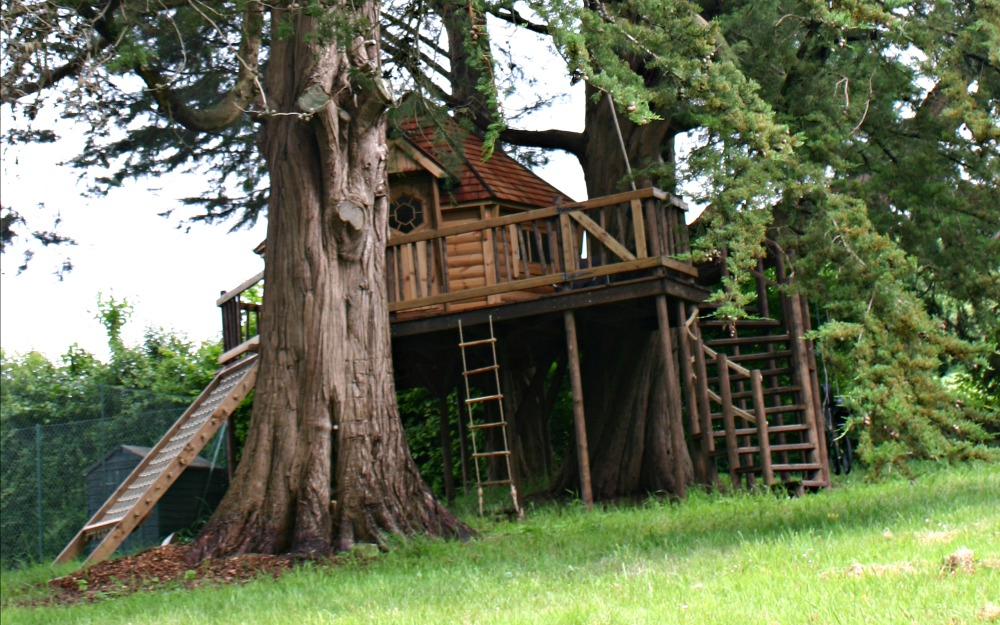 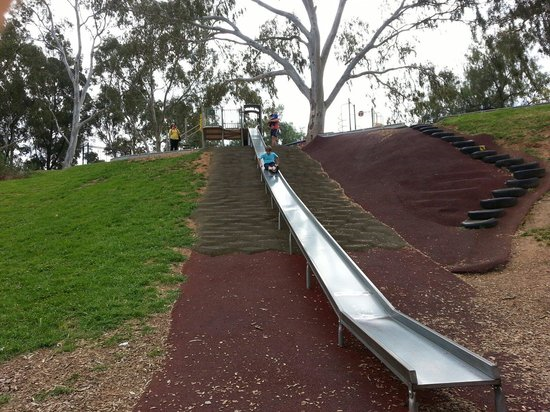 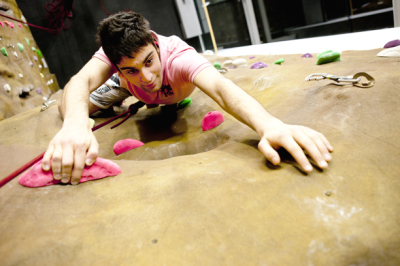 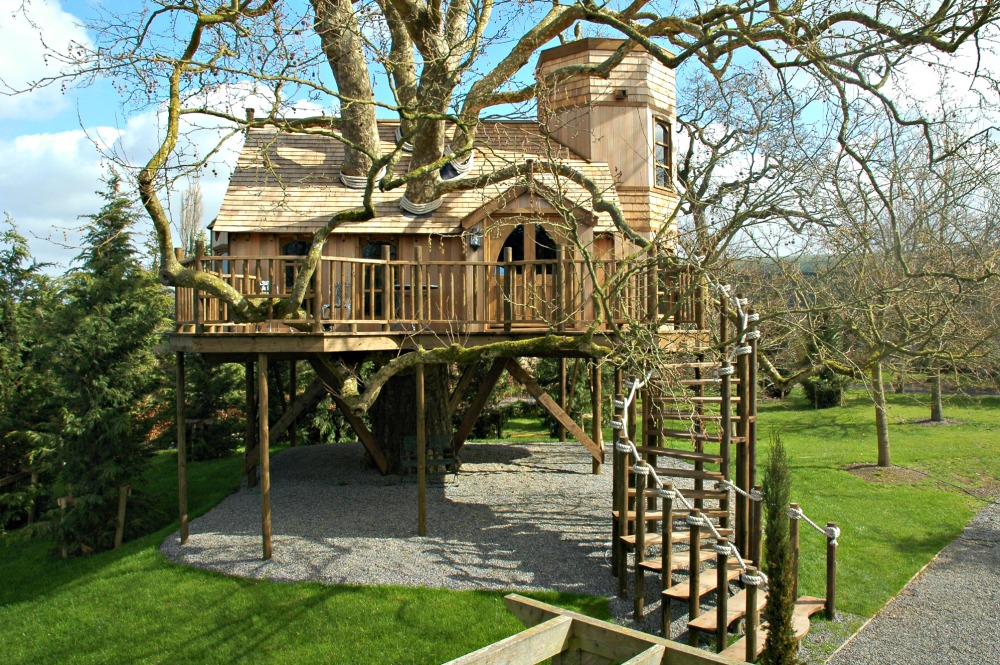 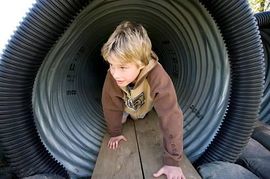 Crawl Tunnel
Climbing Wall
Stairs
GETTING IN AND OUT
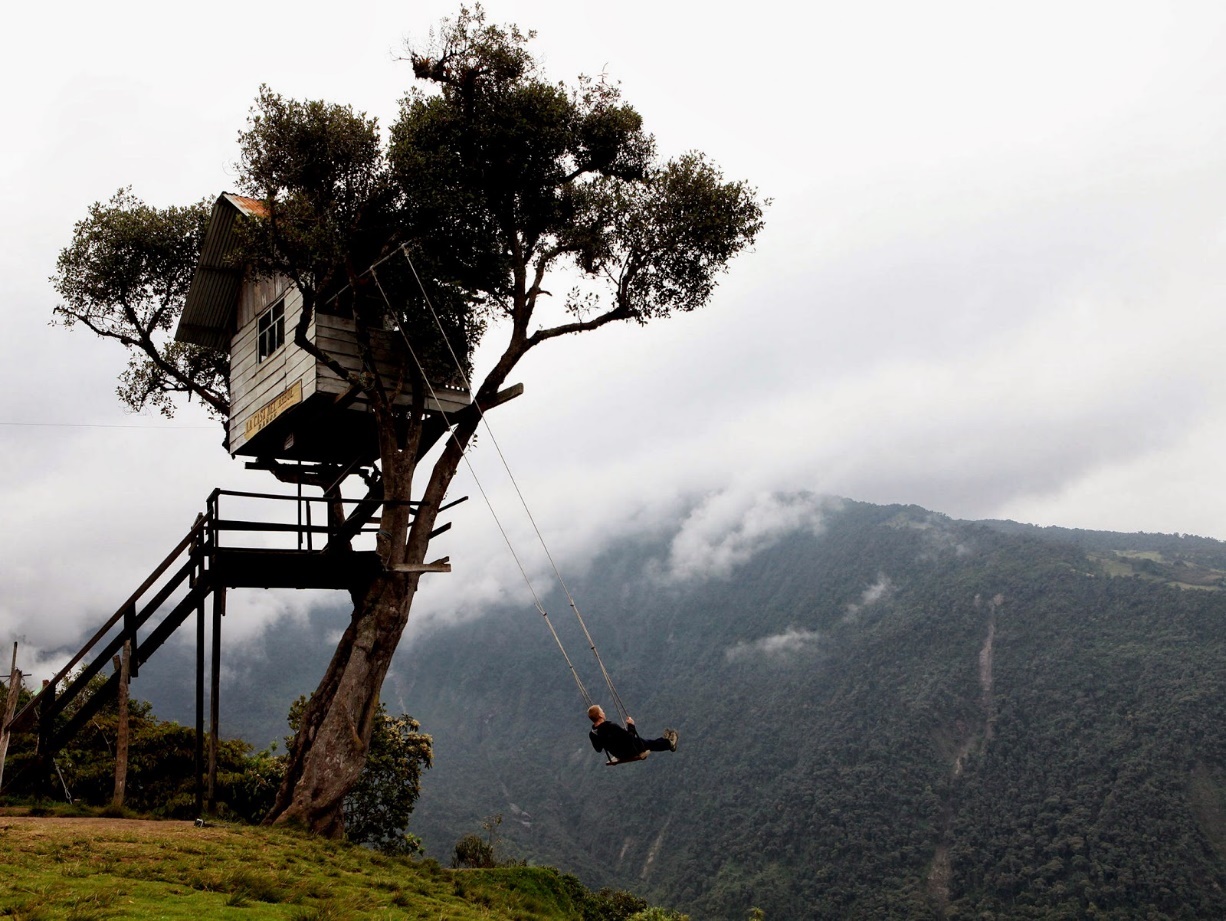 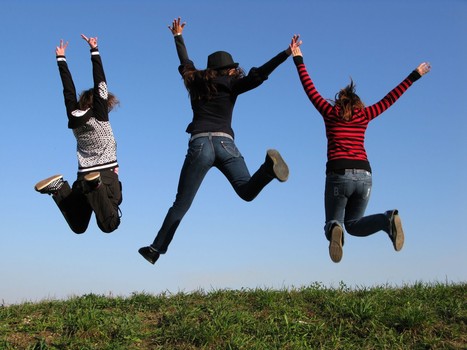 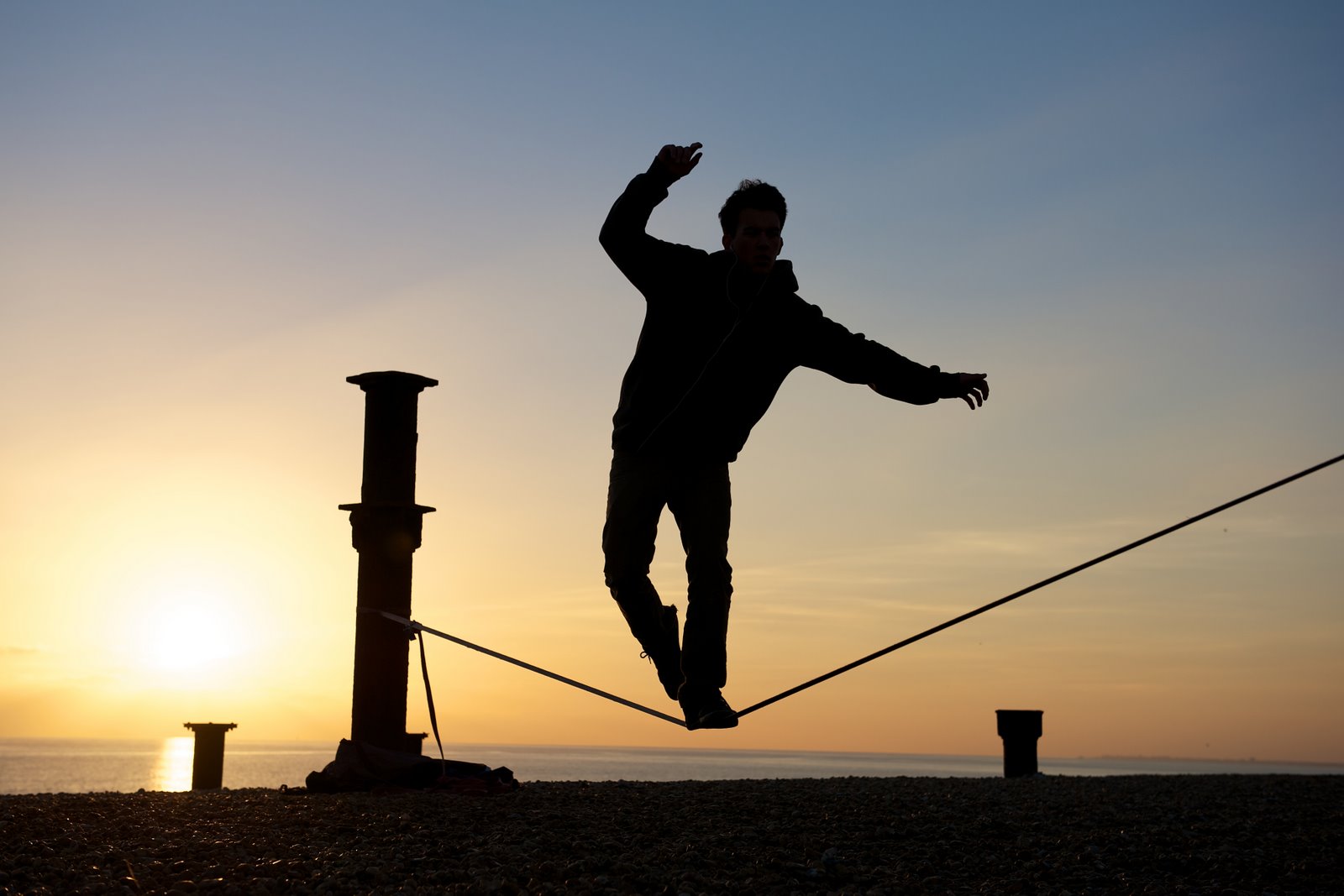 Swing
Tight Rope
Spring Board
GETTING IN AND OUT
Have Fun!
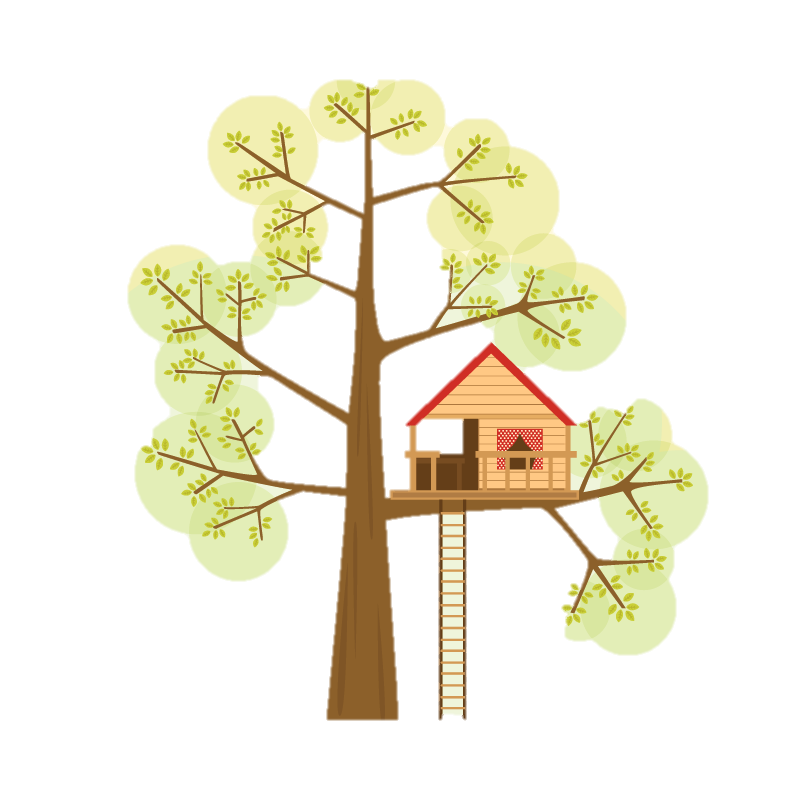 There are no such things as ‘silly questions’ so ask me anything!